Playtime in Tech Class
By Blayre Rice
Blayre.rice@smail.astate.edu
Single Bullet List
Main Point
Level One information
Level 2
Level 2
Level 3
Level 3
Level 4
Level 1
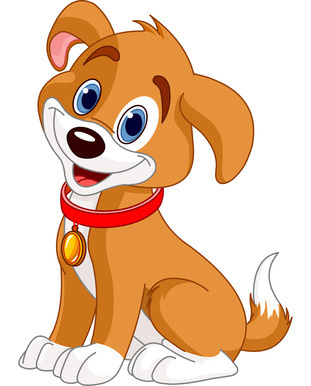 Double Bullet List with Additional Titles
Dogs
Birds
Gives birth
Walks on 4
Has fur/hair
Does not fly
Lays eggs
Has 2 legs
Has feathers
Most fly
Same Double Bullet List without Additional Titles
Gives birth
Walks on 4
Has fur/hair
Does not fly
Lays eggs
Has 2 legs
Has feathers
Most fly
Smart Art
Movie
https://www.youtube.com/watch?v=tUNUnvdmKhs
Double Bullet List to Customize
Left Side
Level 1
Level 2 – comes in separately
Level 2
Level 3, comes in with 2
Level 2
Level 1
Right Side
Level 1
Level 2 – comes in separately 
Level 3 – comes in with 2
Level 3 – comes in separately – add a graphic to come in with it
Level 2 
Level 1
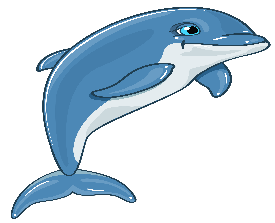